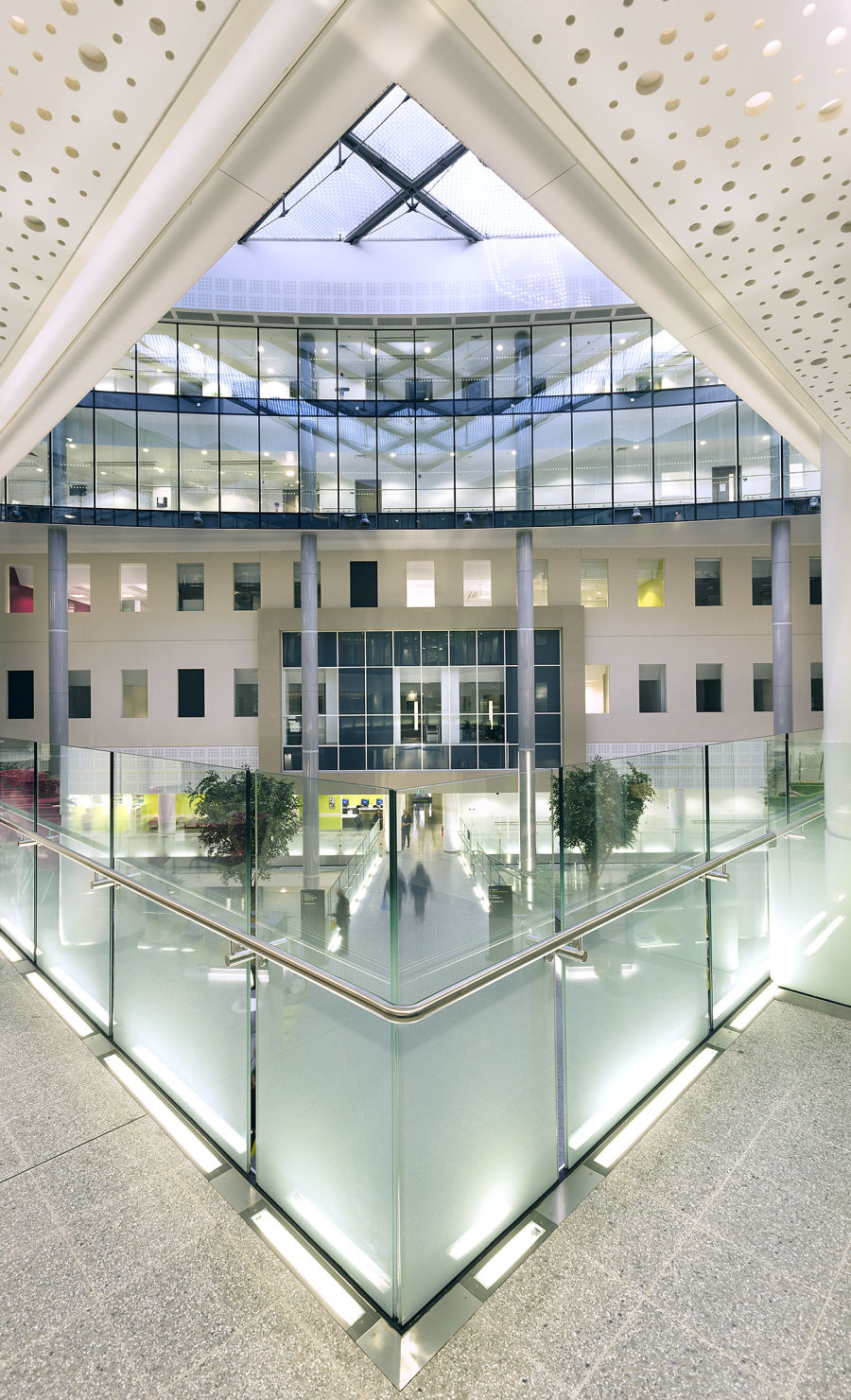 Barts AortoVascular Symposium 900
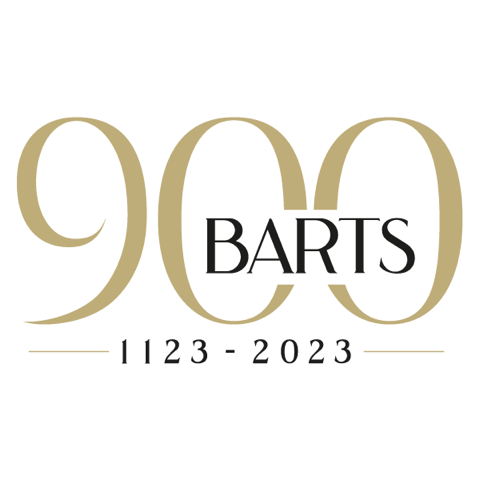 29th – 30th June 2023
RCP London
Further information: lorrainerichardson1@btinternet.com
077111 32946